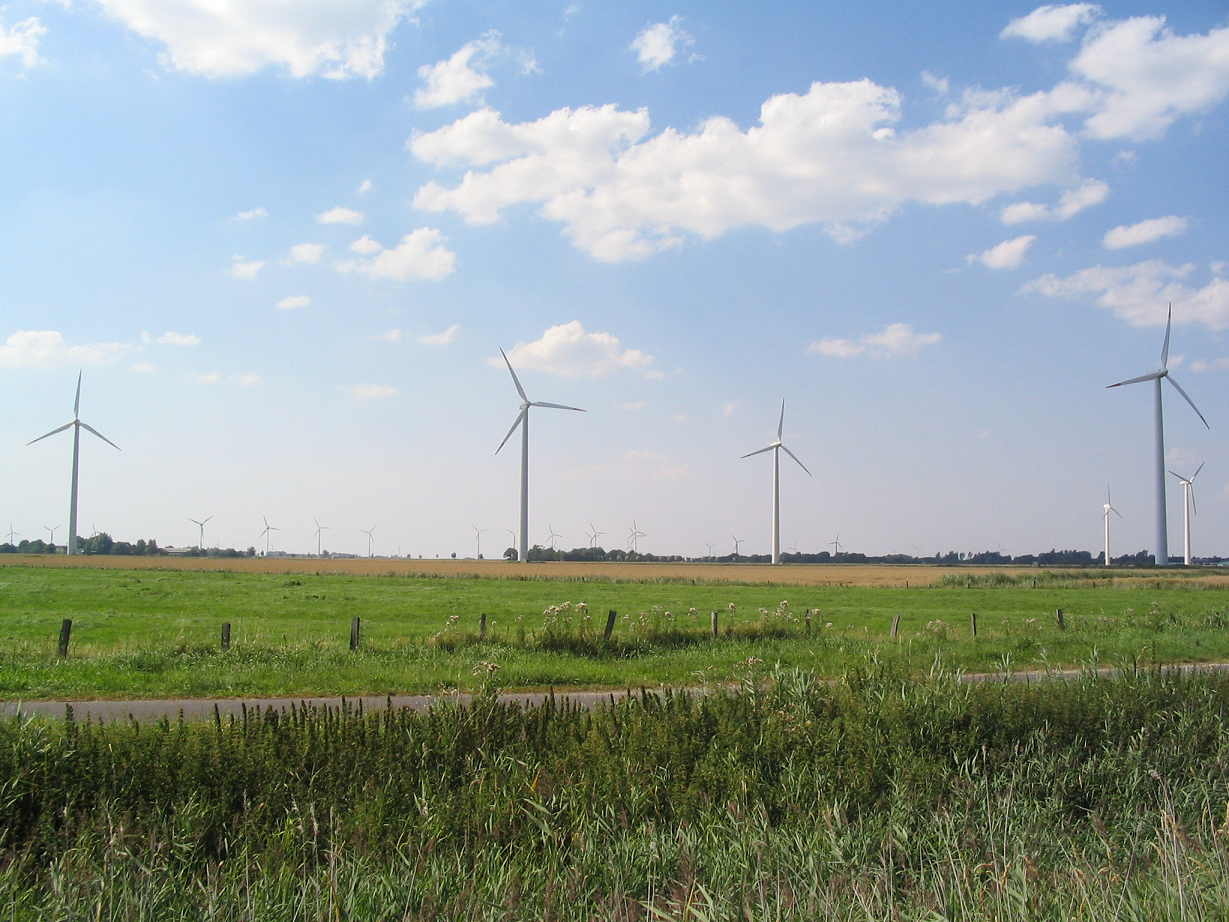 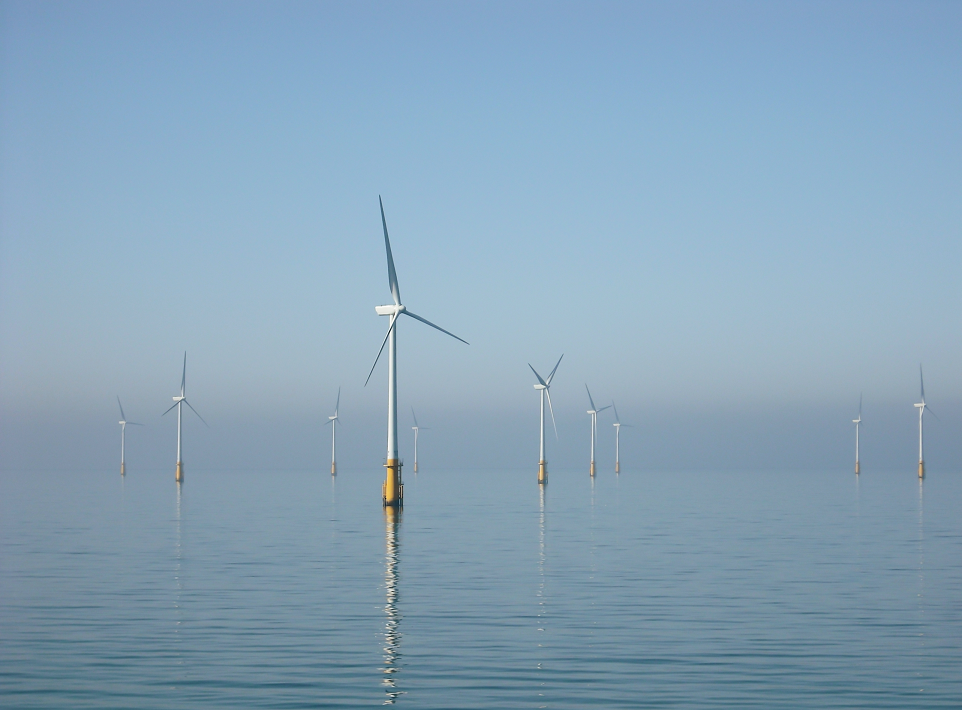 Wind Energy Potential in NC
and the Southeast
North Carolina Department of Revenue
Advanced Seminar
Greensboro, NC | September 12, 2016
Katharine Kollins
President
Southeastern Wind Coalition
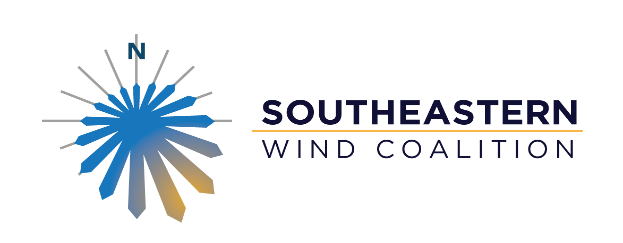 1
Agenda
SEWC and Wind Deployment Overview
Cost of wind power
Southeast wind resource and technology advancements
Land-Based opportunities in NC
Offshore opportunities in NC
2
SEWC Overview
SEWC focuses on outreach and education to advance the wind industry in the Southeast.  We take an objective, data-driven, and business focused approach to understanding and communicating the economic case for wind energy in the Southeast
We promote collaboration, information sharing, working together to make wind a more viable option
Resistance to wind can be strong – SEWC plays an important role in education
This Is the Future
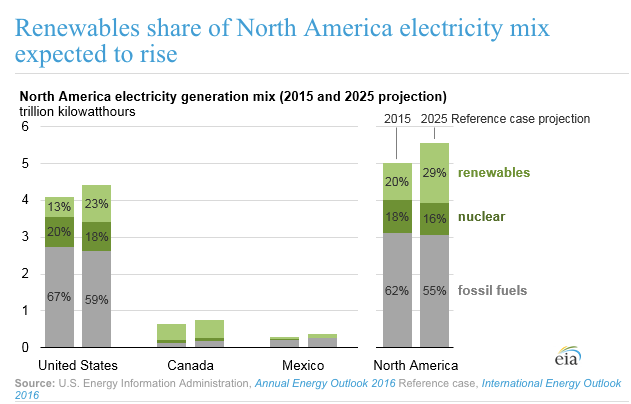 4
Wind Deployment
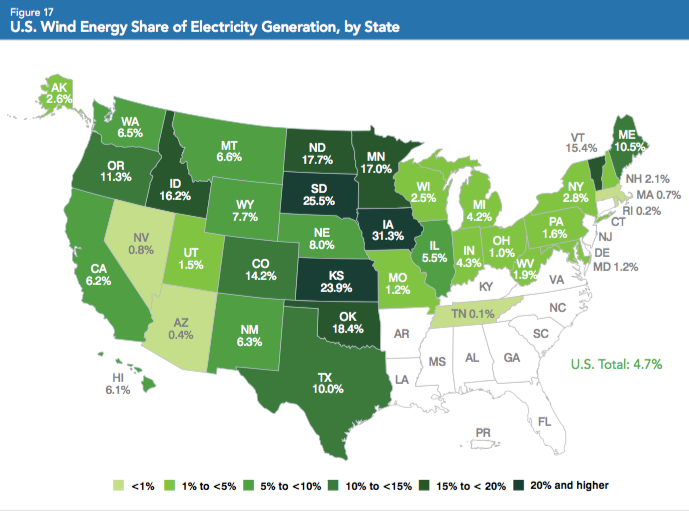 5
Source: AWEA 2015 Annual Market Report
U.S. Power Capacity Additions5-year average
Only
Natural Gas has rivaled
Wind
in new capacity additions.
Solar
coming up fast.
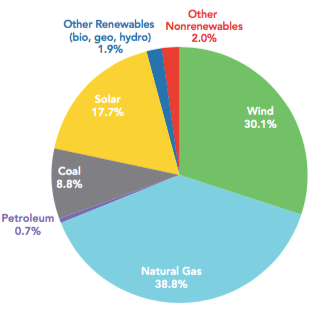 Source: 2015 AWEA Market Report
Cost of wind power
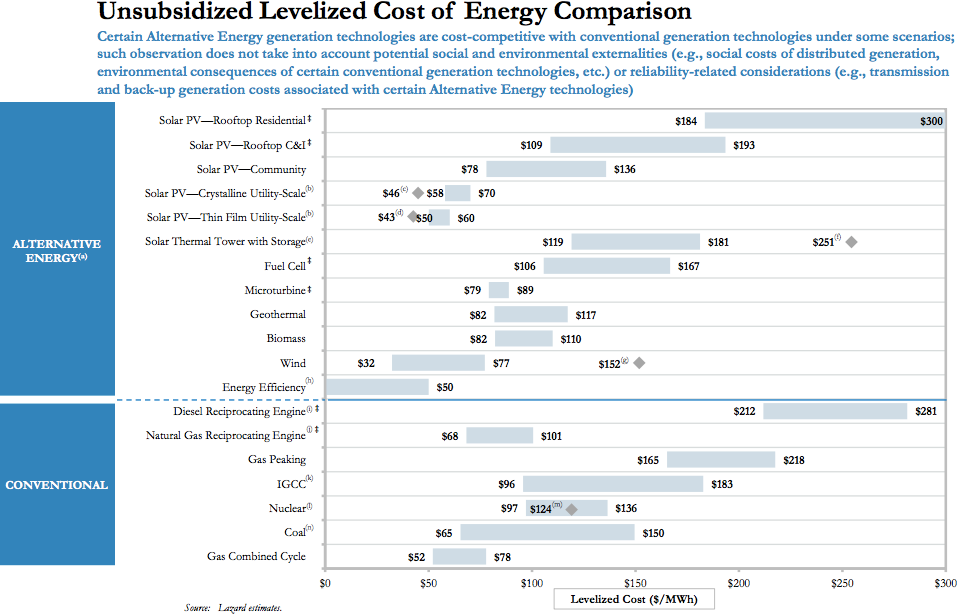 8
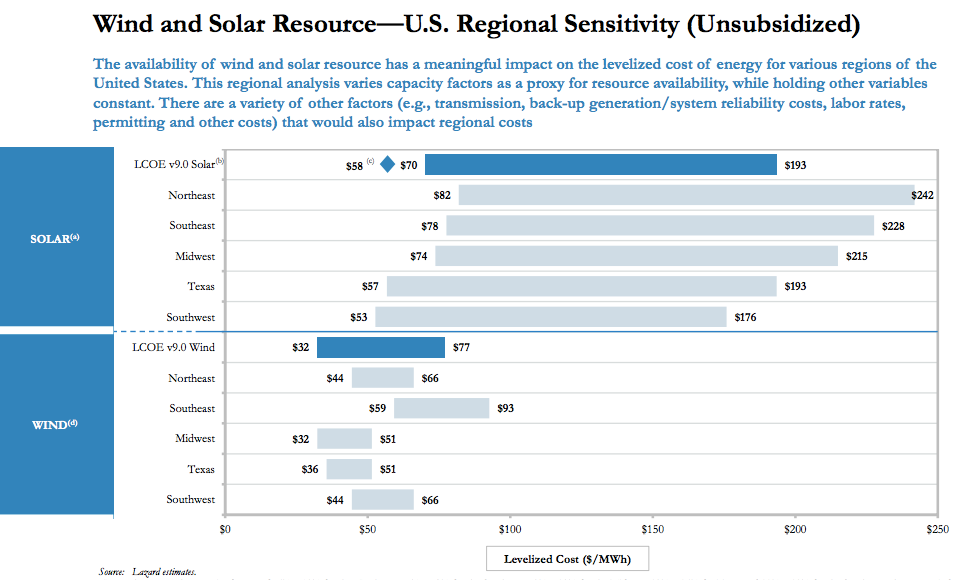 9
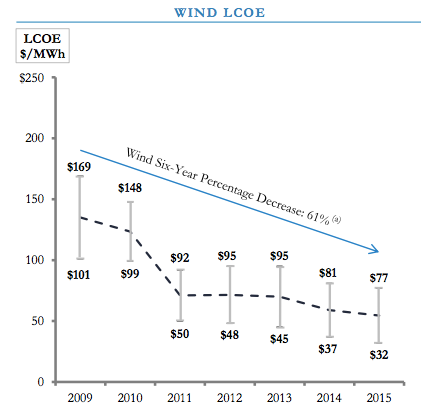 10
Wind resource and technology advancements
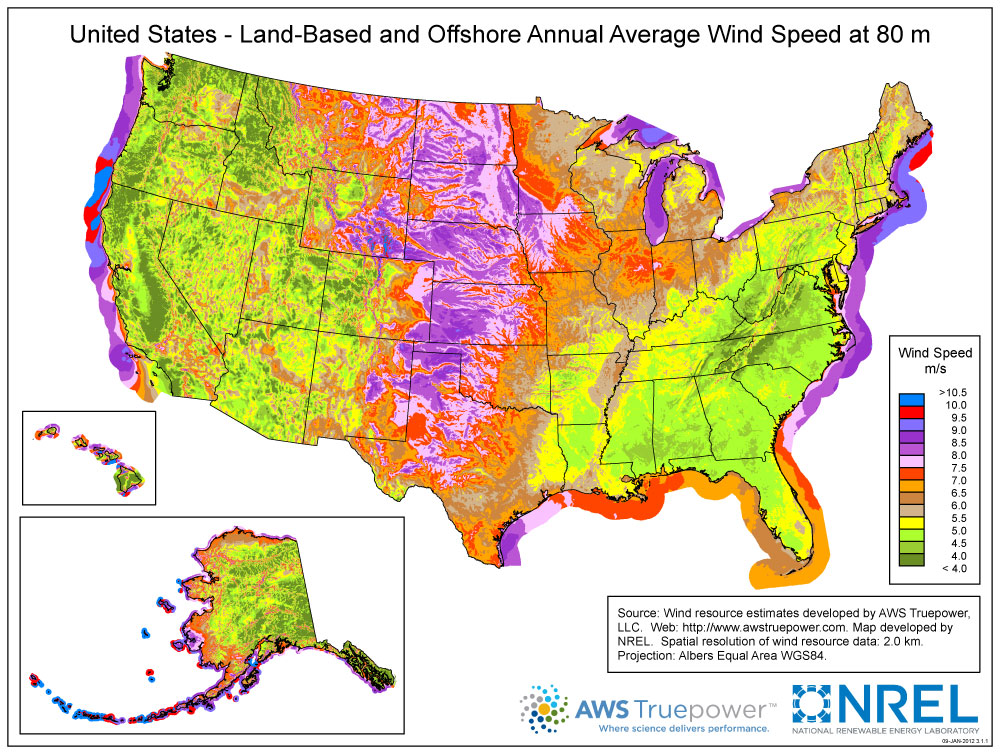 12
U.S. Wind Power, 2014
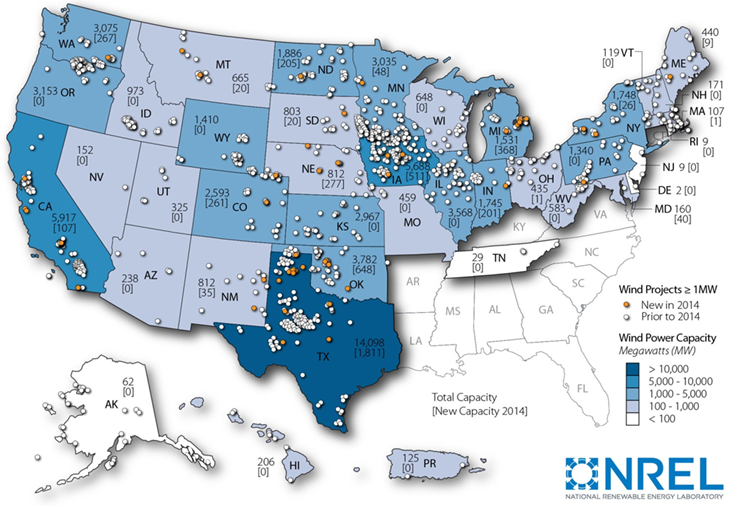 ?
Wind Technology Changes
Open Up the Southeast
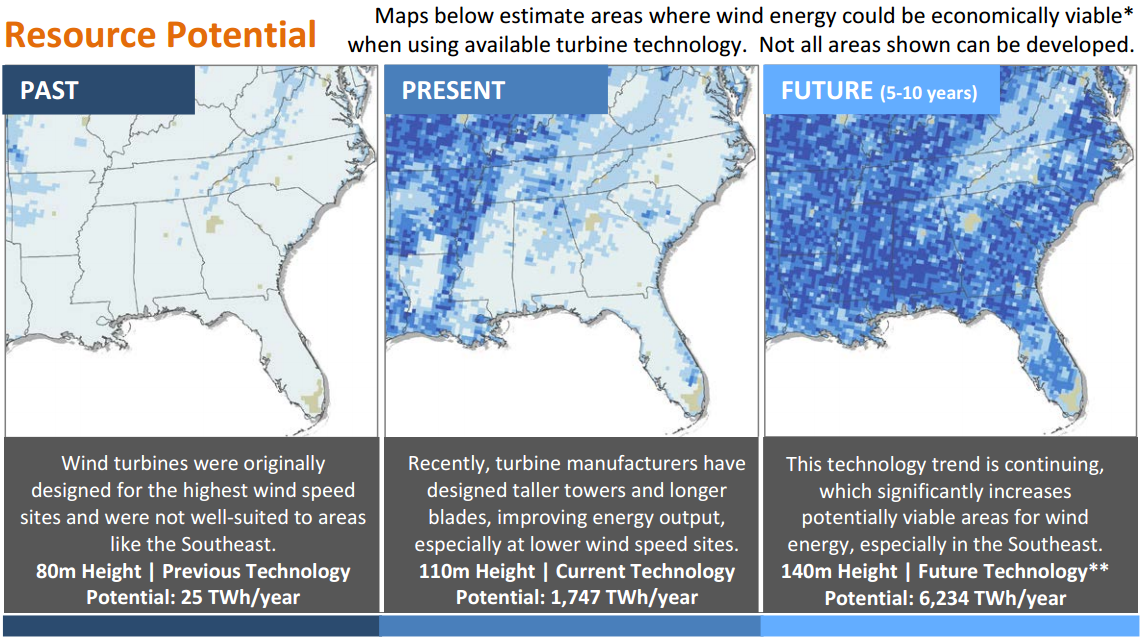 Longer Blades
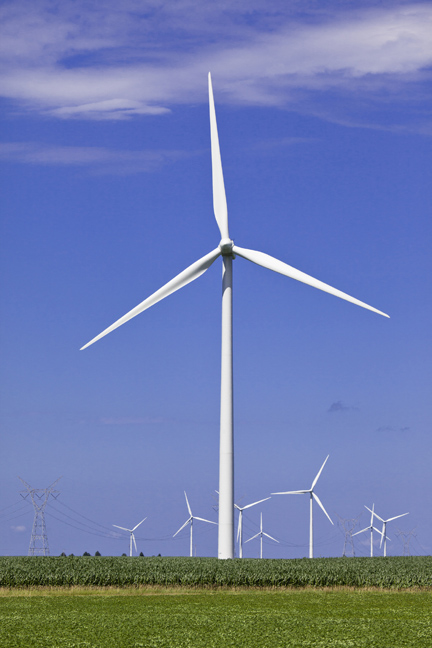 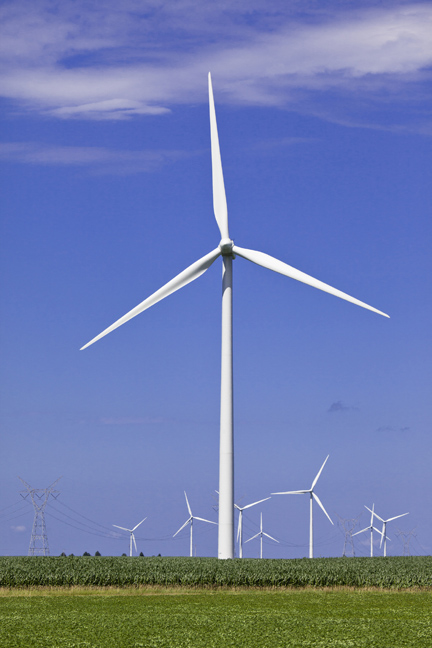 Area = πr2
If r(↑) then
area(↑ ↑)
+
Taller Towers
higher up,
stronger wind
=
Higher Capacity Factors
and lower
energy costs
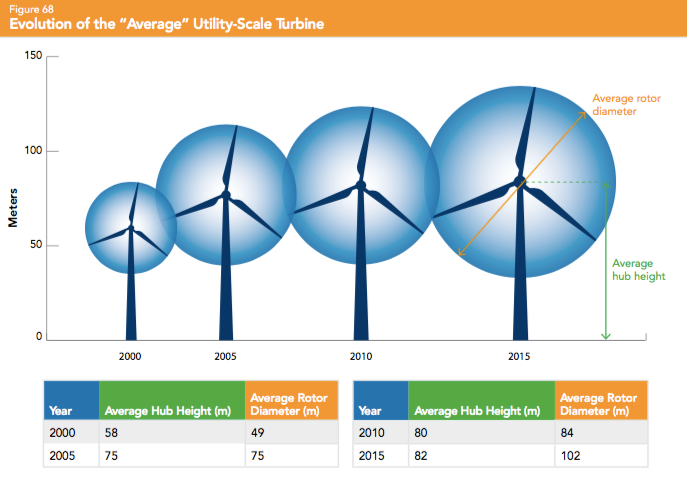 Source: AWEA 2015 Annual Market Report
Land based wind in nc
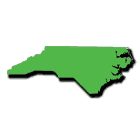 Land-Based Wind in NC
Avangrid – Amazon Wind Farm US East (208MW) under construction in Perquimans/Pasquotank
Apex Clean Energy – Timbermill (80MW) in permitting stages in Chowan/Perquimans
RES Americas – Little Alligator under development in Tyrrell 
Invenergy - Hales Lake (150 MW) under development in Camden/Currituck

All projects are in coastal areas.  Mountain wind has received less political support.
18
“Desert Wind”
July 14, 2015 – Ground-Breaking
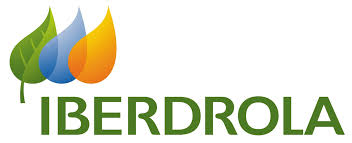 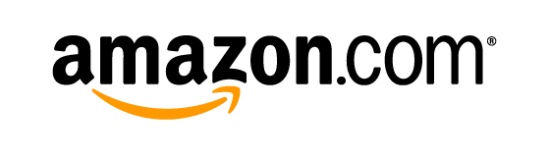 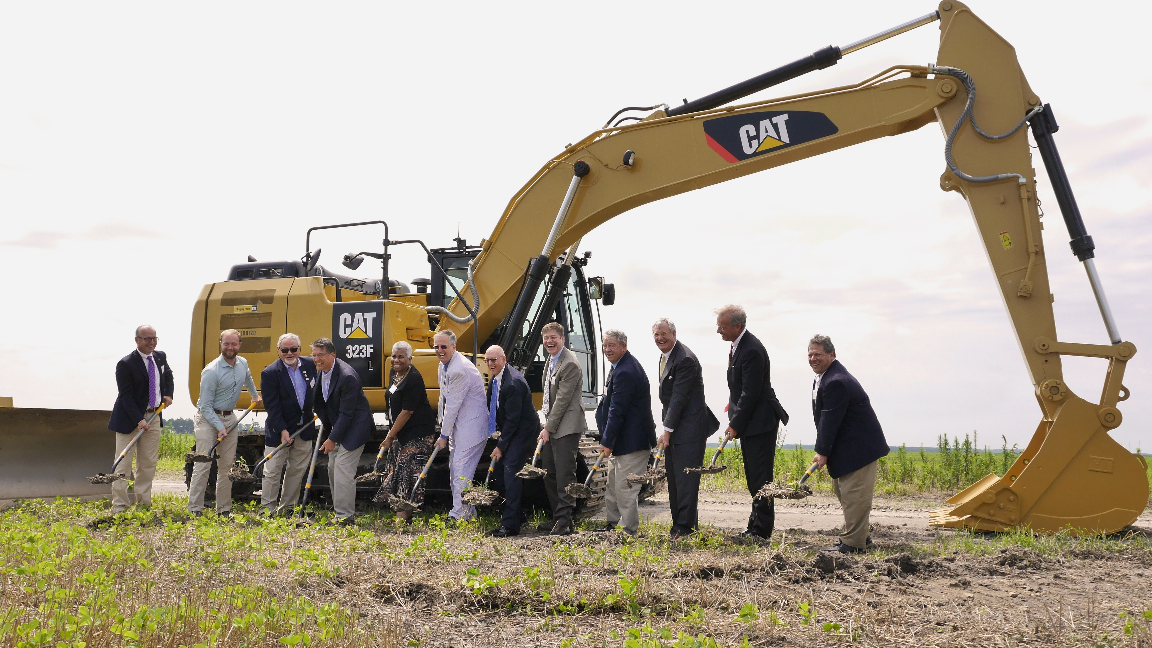 Elizabeth City, NC
Amazon Wind Farm US East Powered by Iberdrola Renewables at Desert Wind
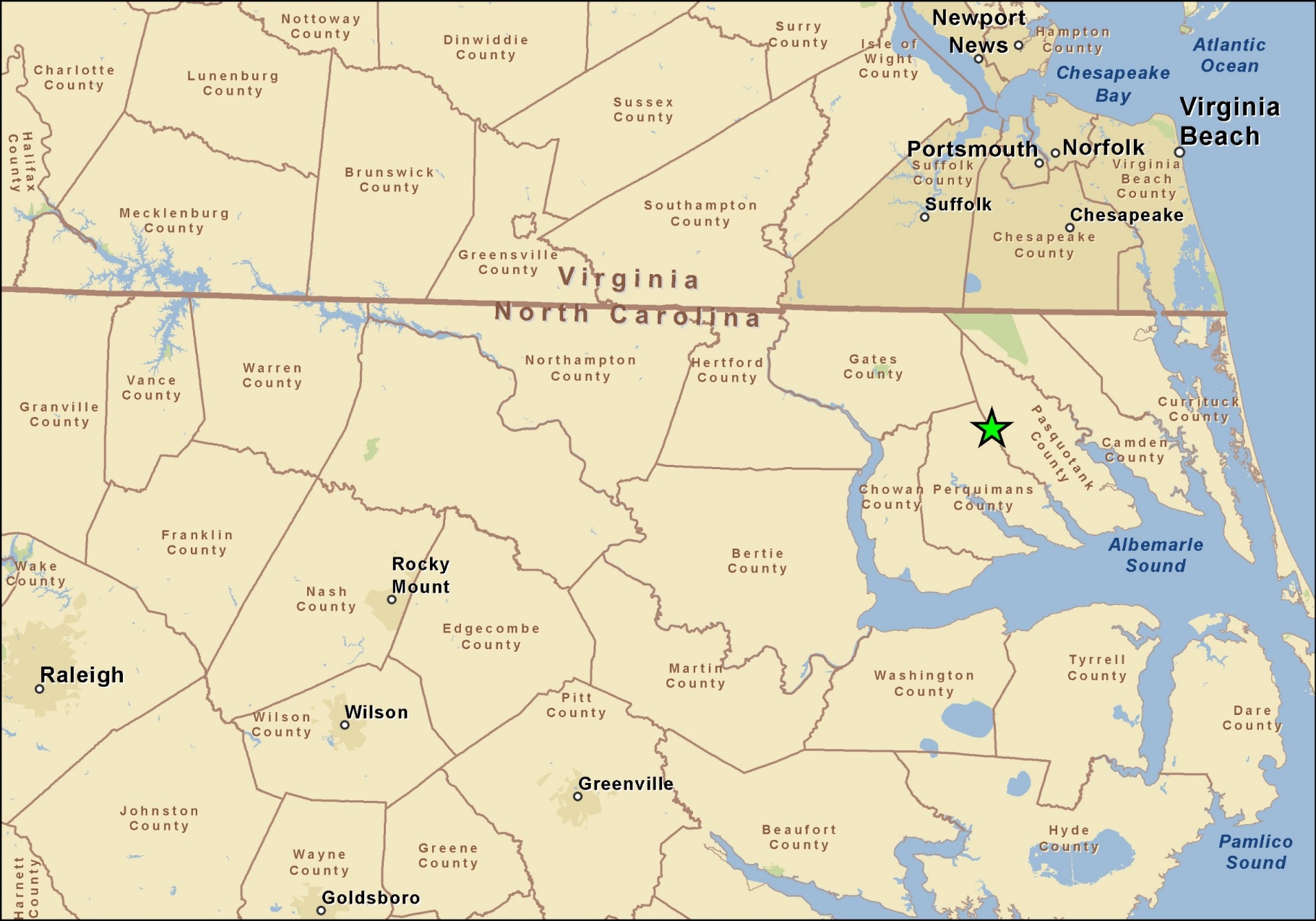 $400,000,000 investment in 208MW first phase

208MW capacity = Energy used by ~61,000 homes

104 Wind Turbines – Gamesa G114 on 93m towers

Project footprint of ~22,000 acres / ~34 sq mi

~ 200 acres occupied by facilities (wind turbines, roads, subs, O&M)

>60 landowners
Construction is Underway
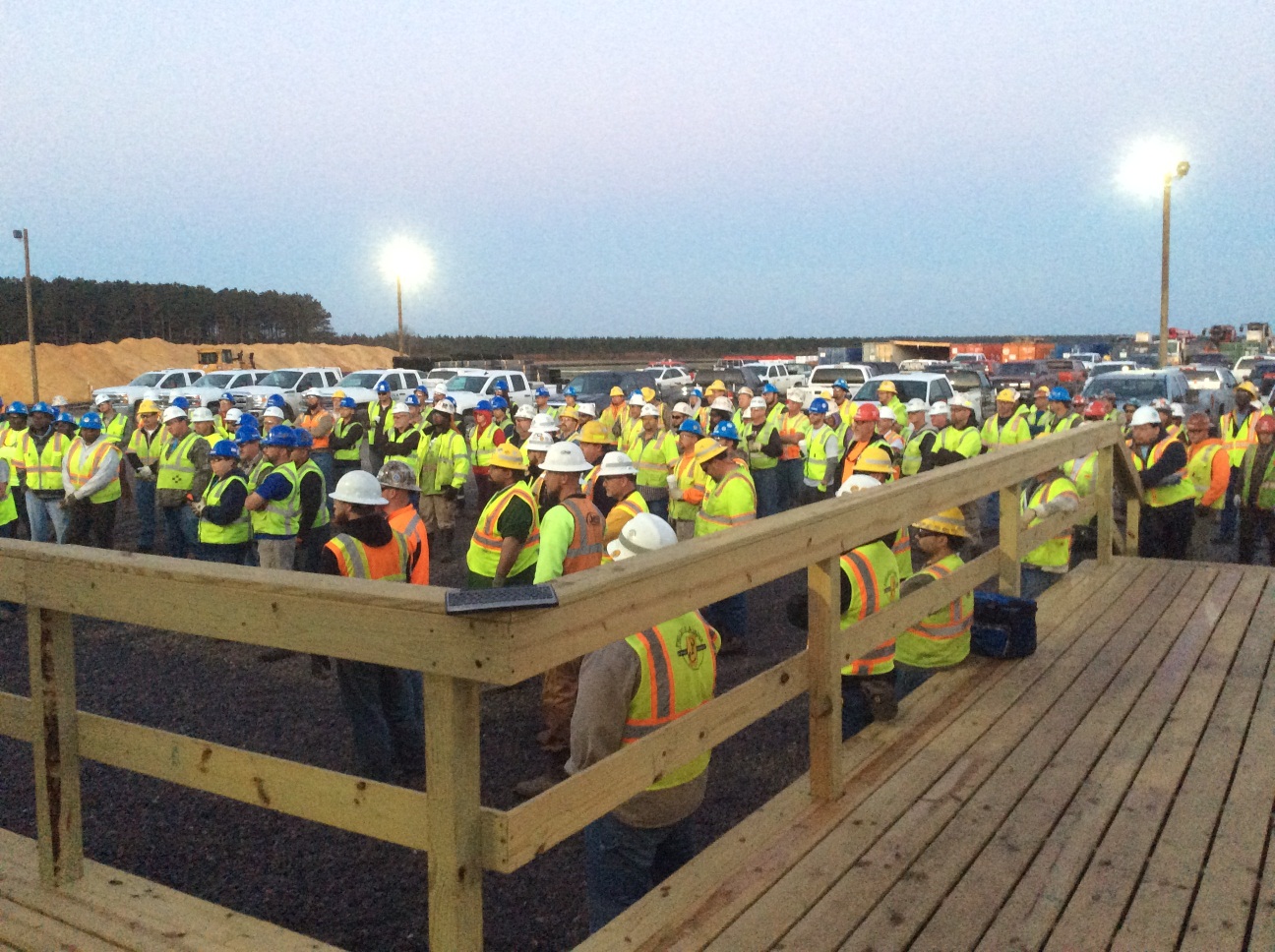 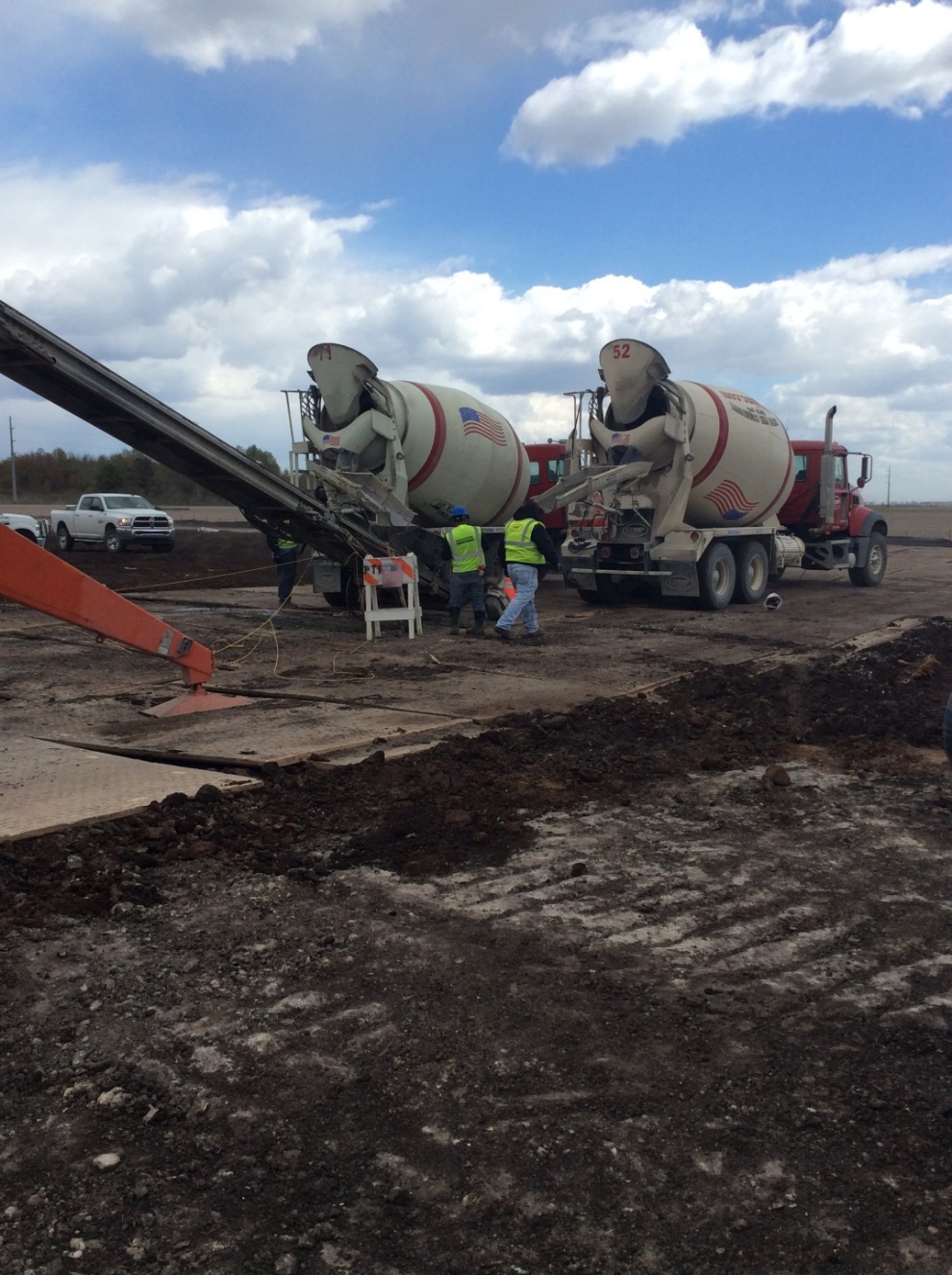 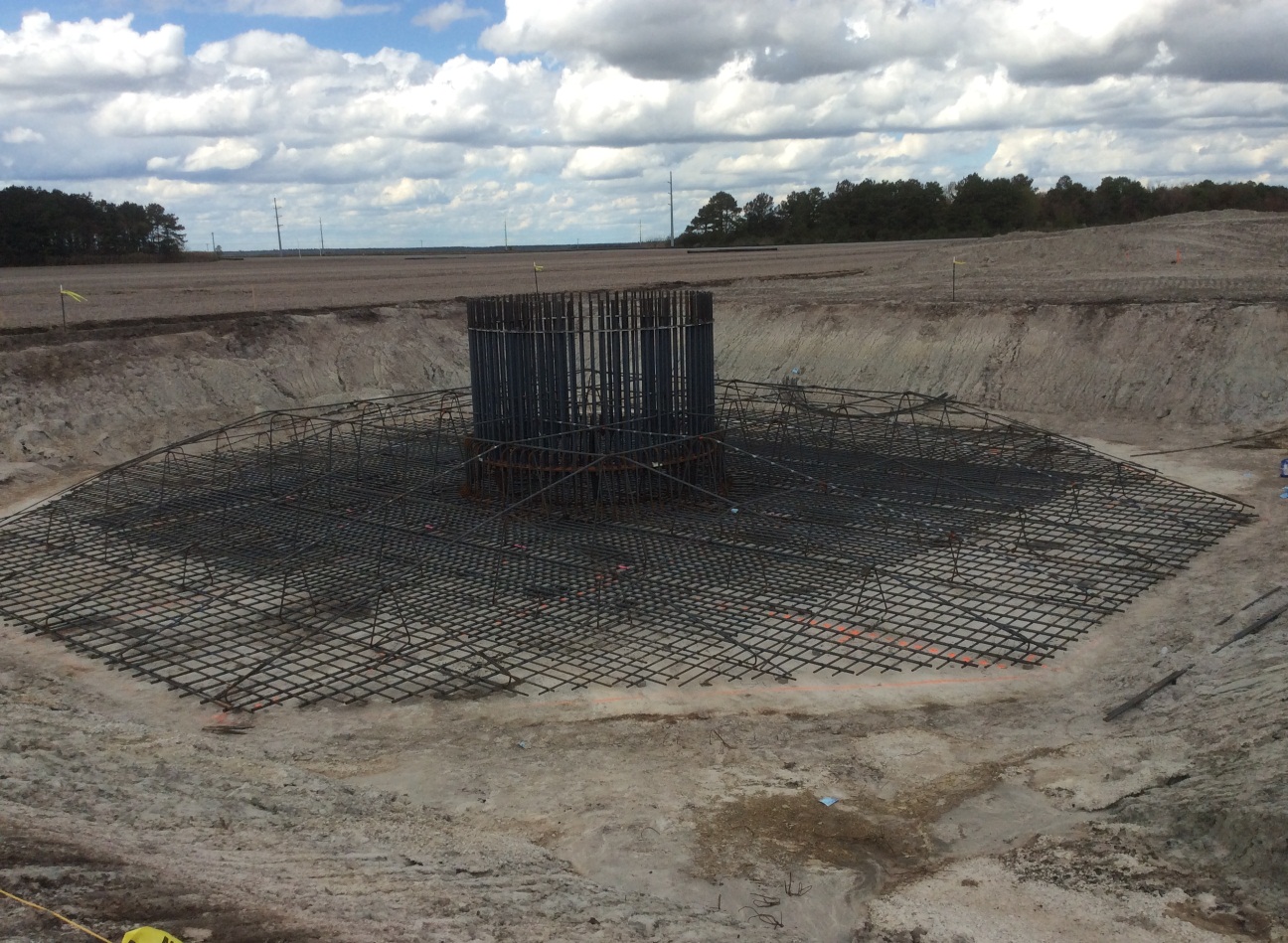 Components in Transport
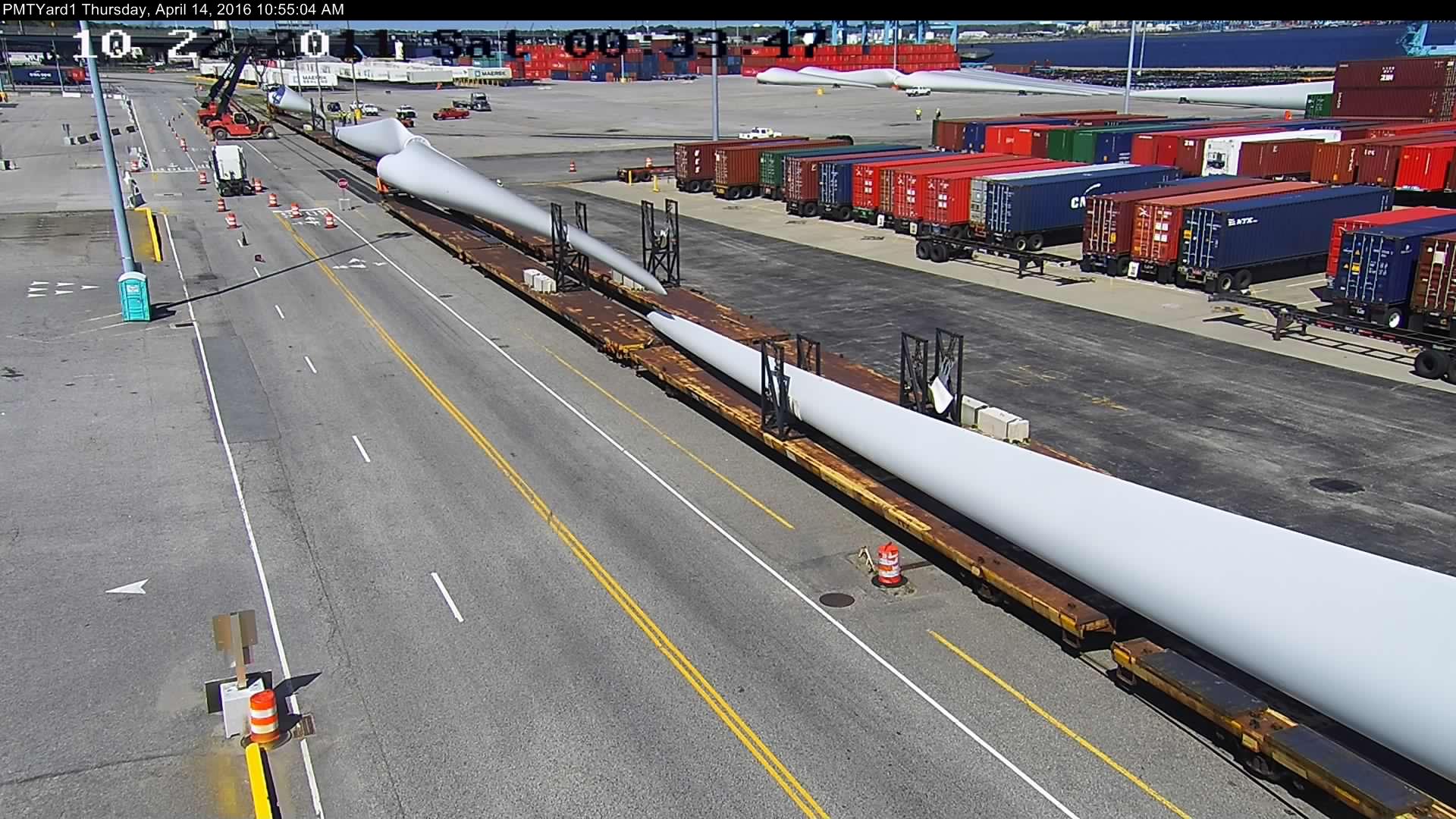 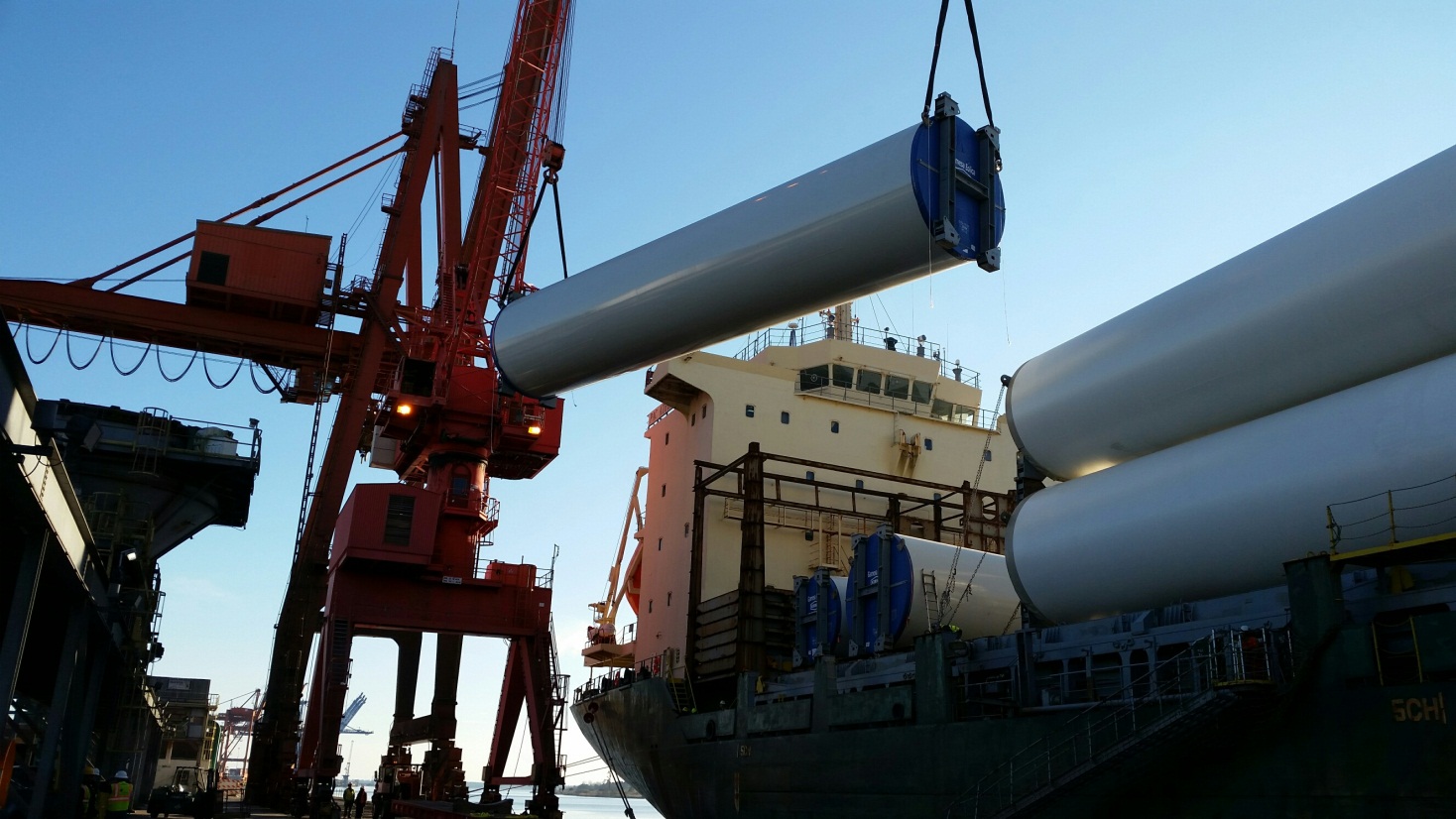 Blade Signing and Erecting the Turbines
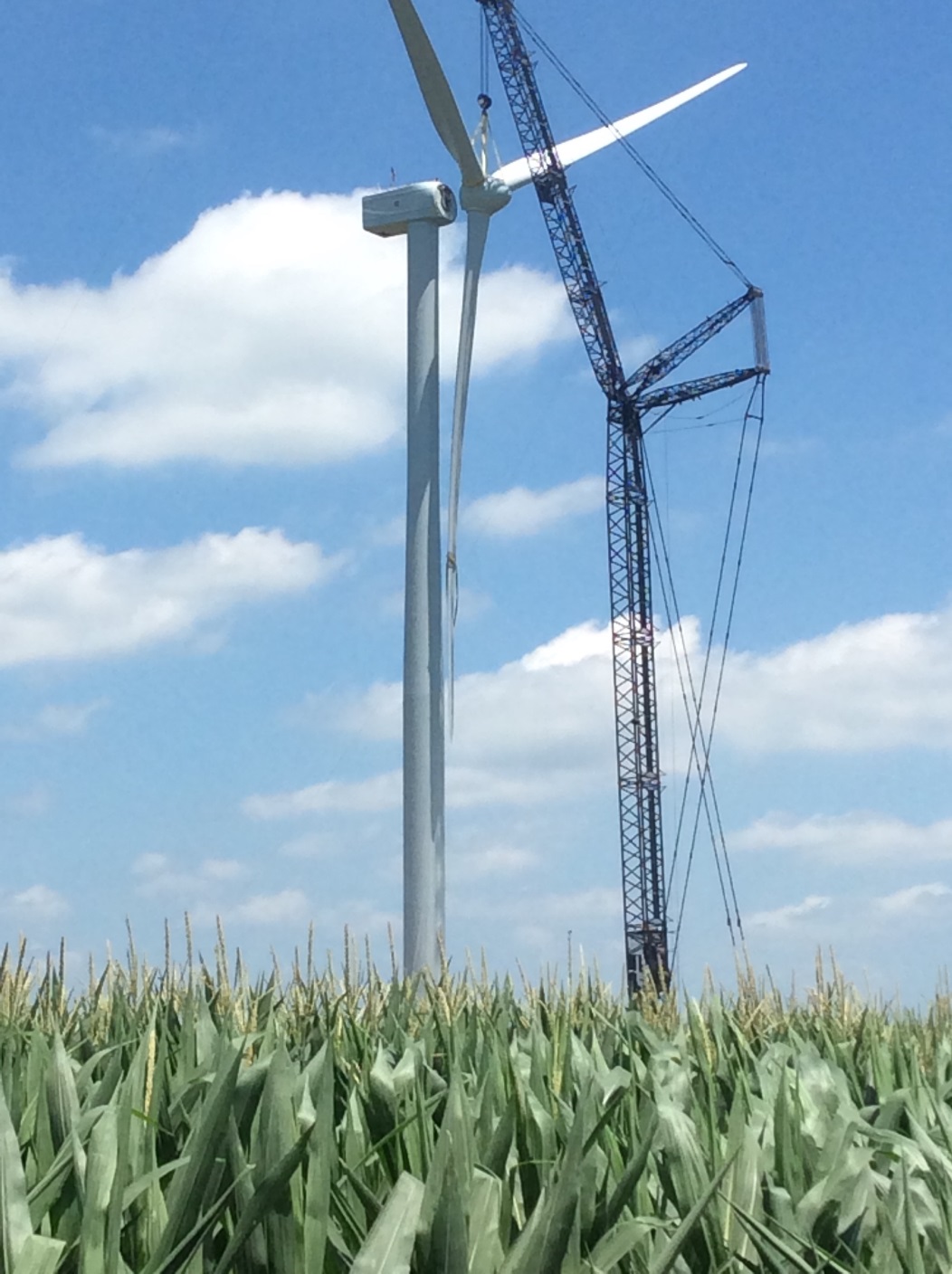 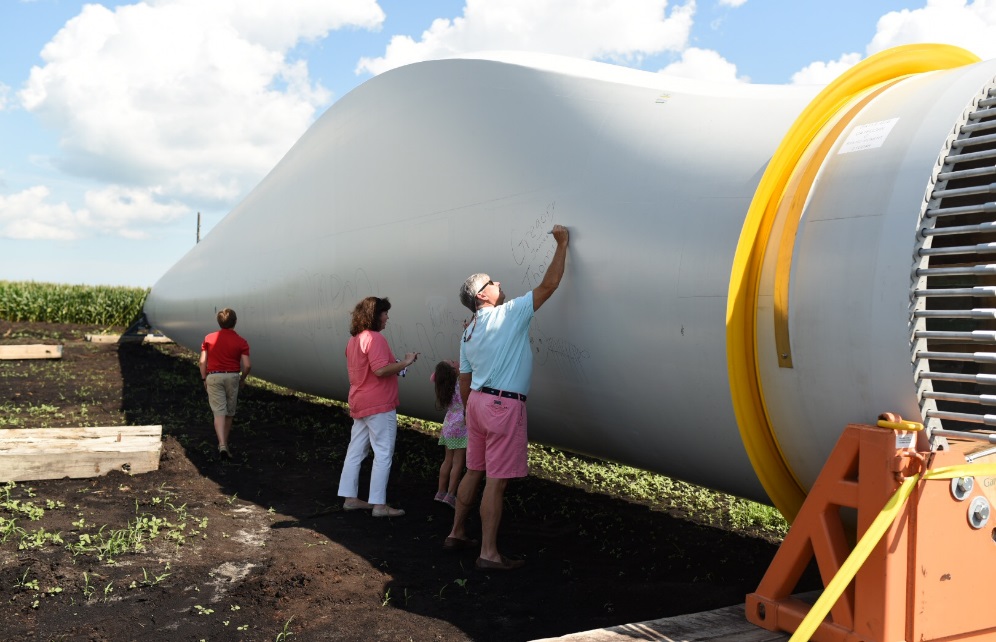 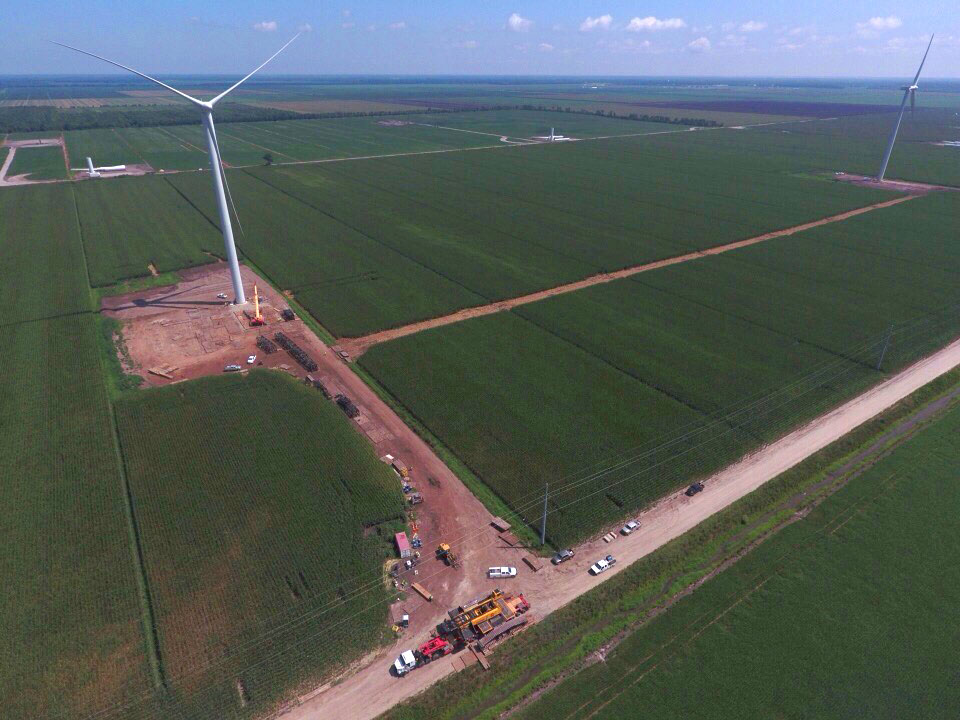 Amazon US East in Action
North Carolina Manufacturing
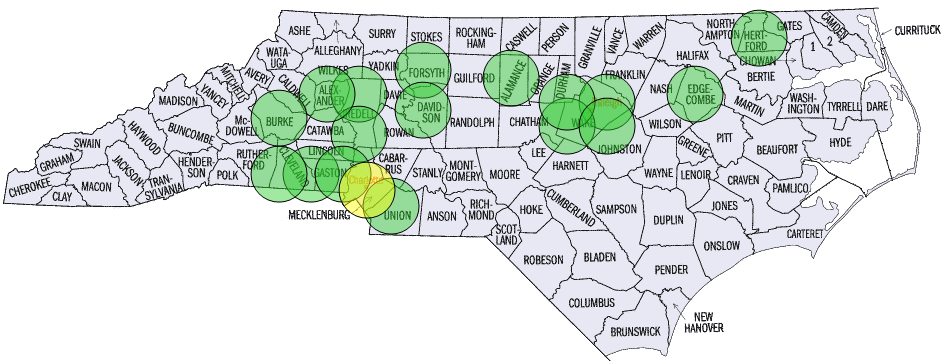 North Carolina
2000-3000 direct and indirect jobs
31 manufacturing facilities
US	
500 facilities in US supply chain
Over 30,000 U.S. jobs in wind manufacturing
Domestic Content increasing:
25% in 2005  
50% in 2009  
>60% in 2012
Source: AWEA
[Speaker Notes: Manufacturing Company 3A/Baltek Inc ABB Inc. ABB Inc. ABB Inc. ABB Inc. AKG American Roller Bearing Company American Roller Bearing Company Armacell ATEC Baldor Electric Bijur Delimon International Bijur Delimon International Comer Industries, Inc CommScope CommScope HAWE Hydraulics Leeco Steel Leeco Steel Ming Yang Wind Power Group Ltd Nucor Steel Pioneer Motor Bearings PPG Industries PPG Industries Saertex Sandvik Southwire Company Spanset Inc. The Timken Company Tyco Electronics United Chemi-Con]
Offshore wind
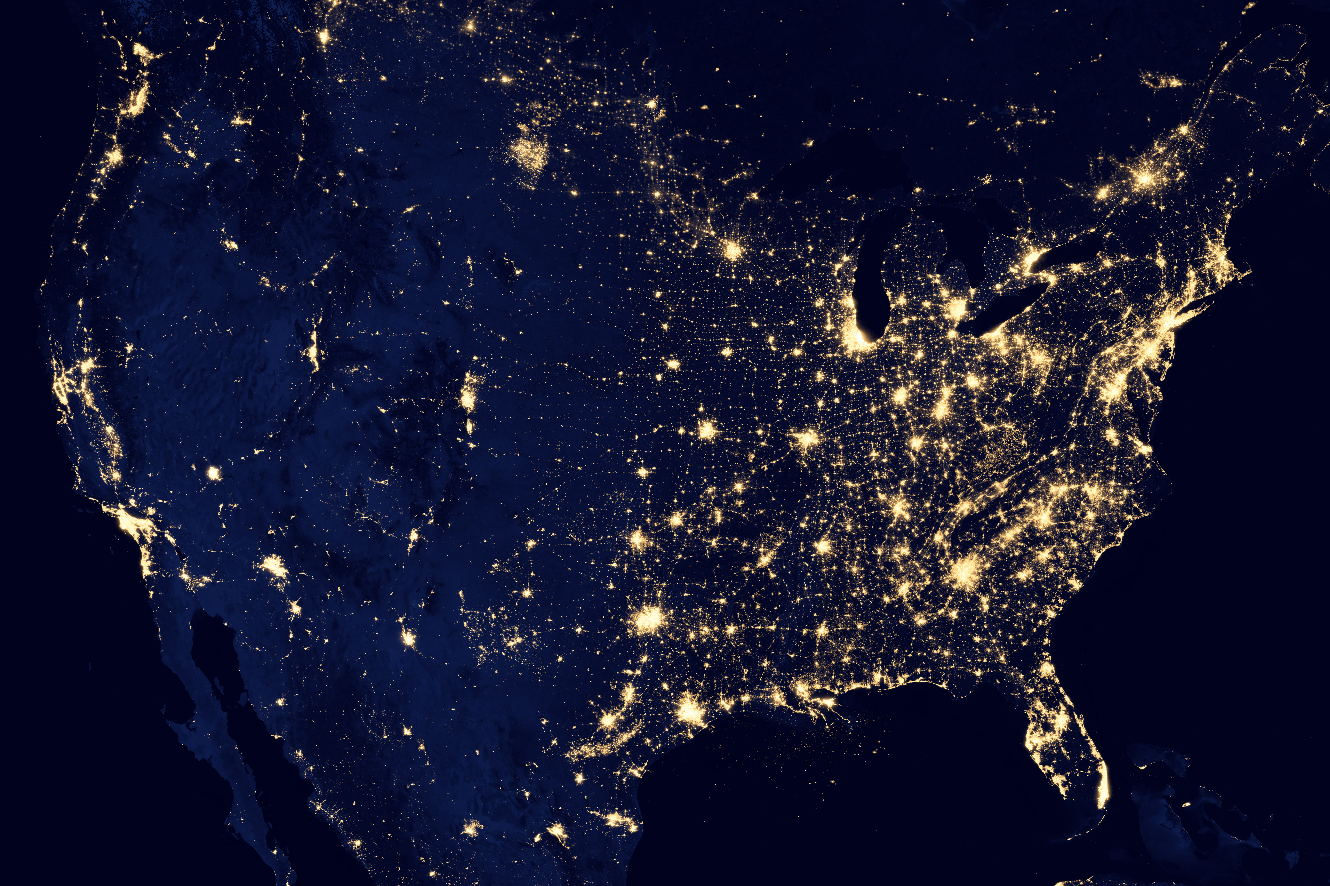 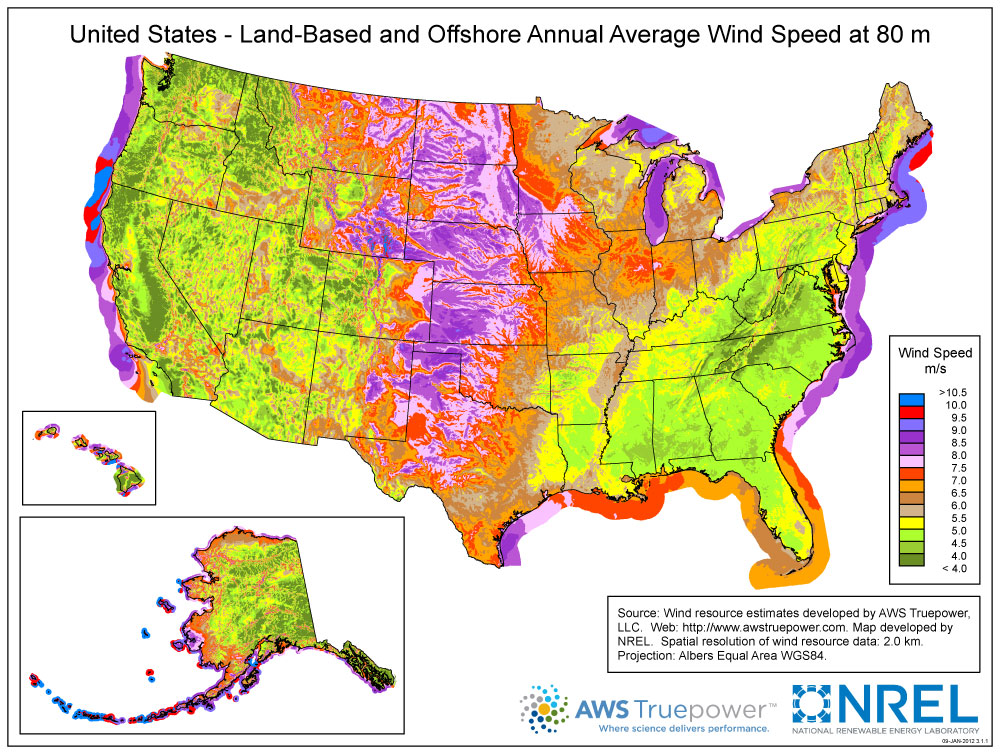 27
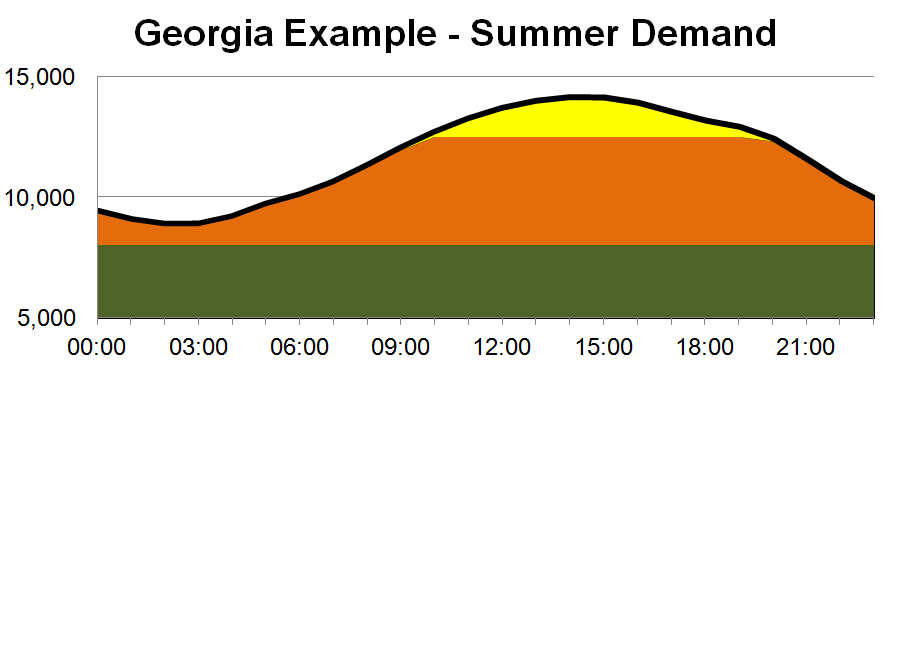 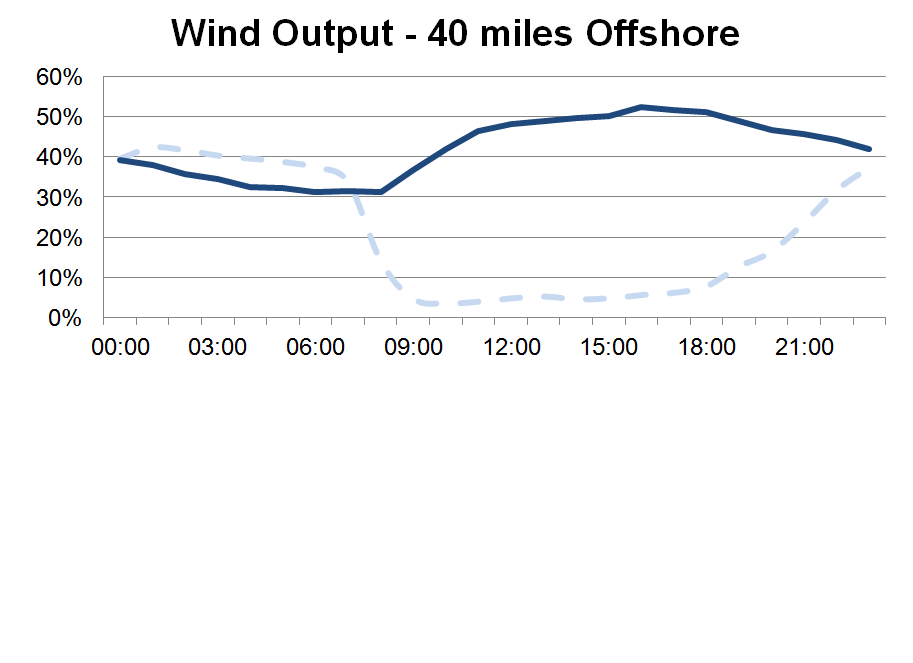 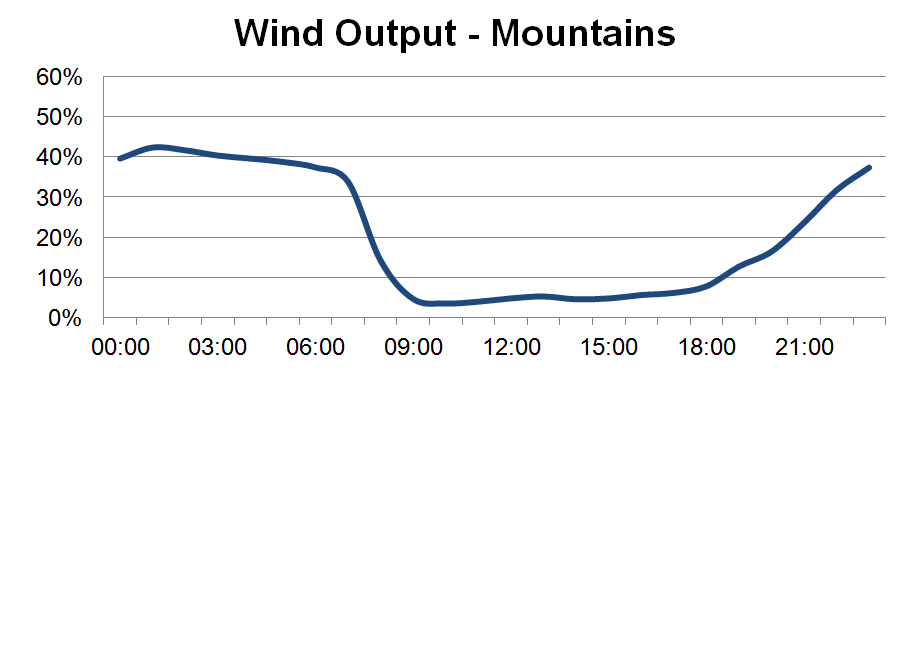 Offshore
Source:
Mountain
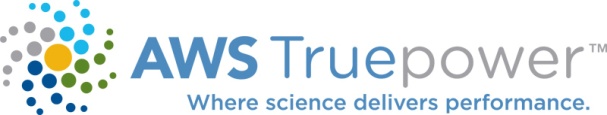 28
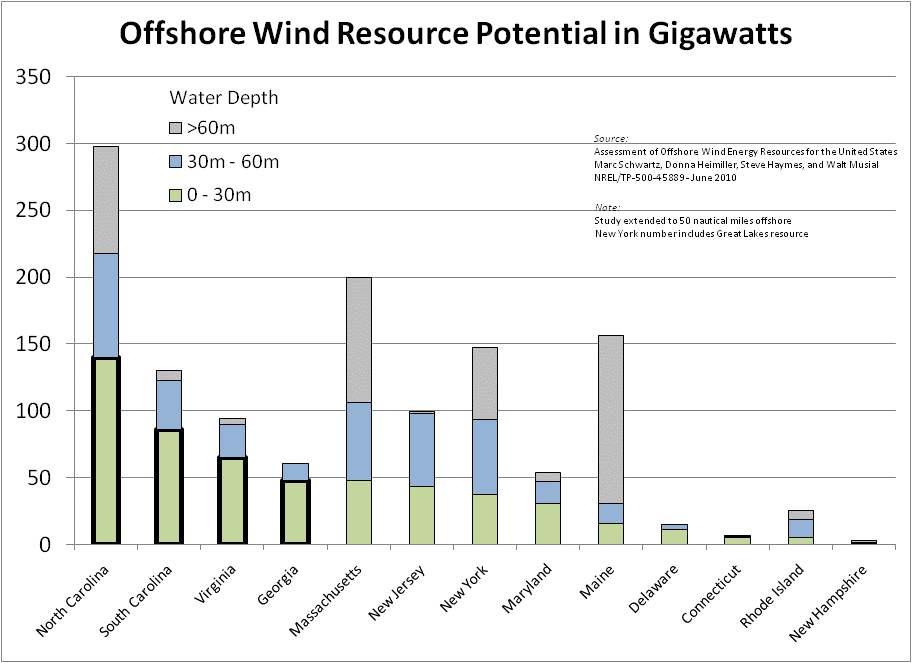 Equivalent to 100% of
NC electricity demand
29
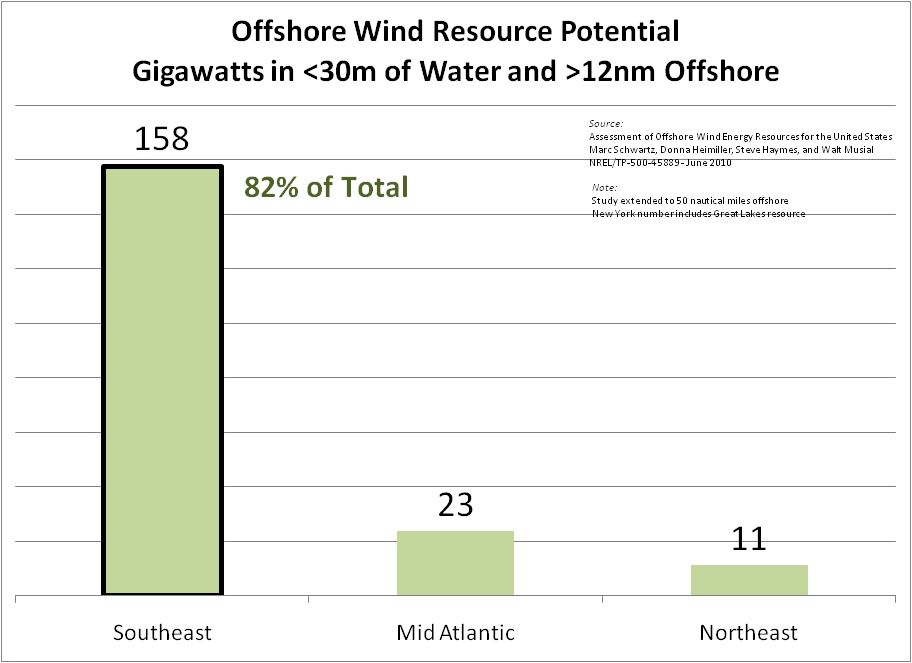 0 GW
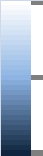 55 GW
30
Source: NREL
Southeast Competitive Advantages
Offshore Wind Estimated Construction Cost
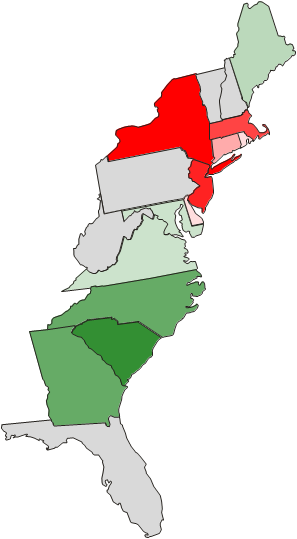 Ranked:
Lowest to Highest
Four lowest cost states are in the Southeast
15% Higher Cost
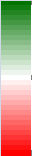 15% Lower Cost
Source: EIA, "Updated Capital Cost Estimates for Utility Scale Electricity Generating Plants", April 2013.
http://www.eia.gov/forecasts/capitalcost/pdf/updated_capcost.pdf
31
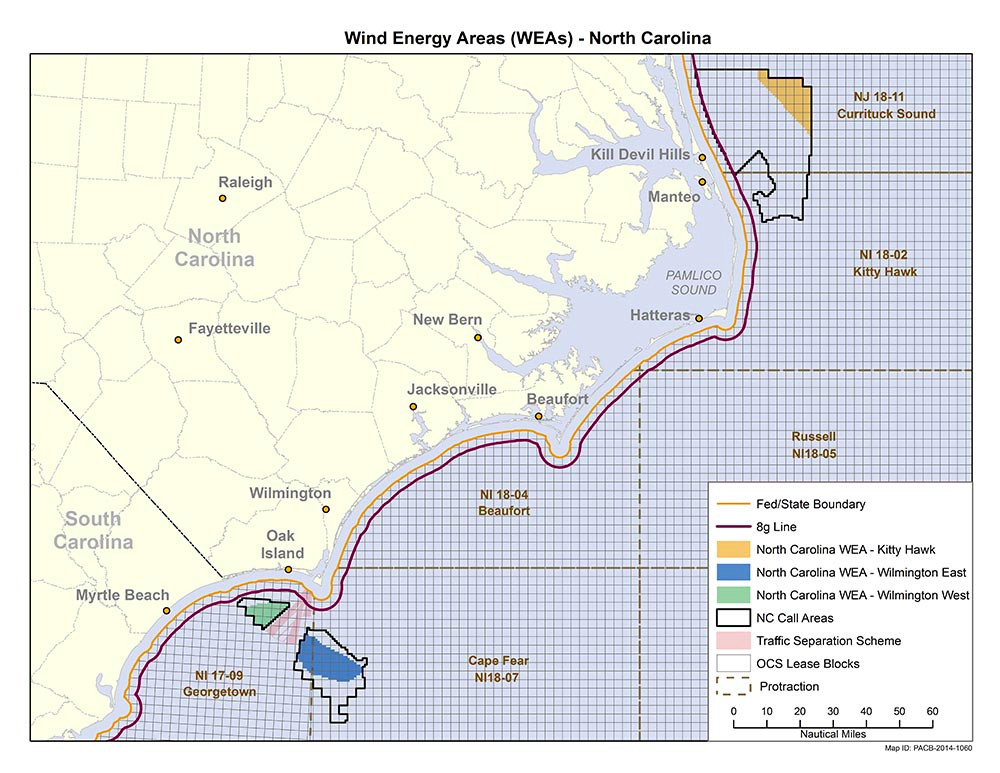 Offshore Wind in NC
32
Block Island Wind Farm
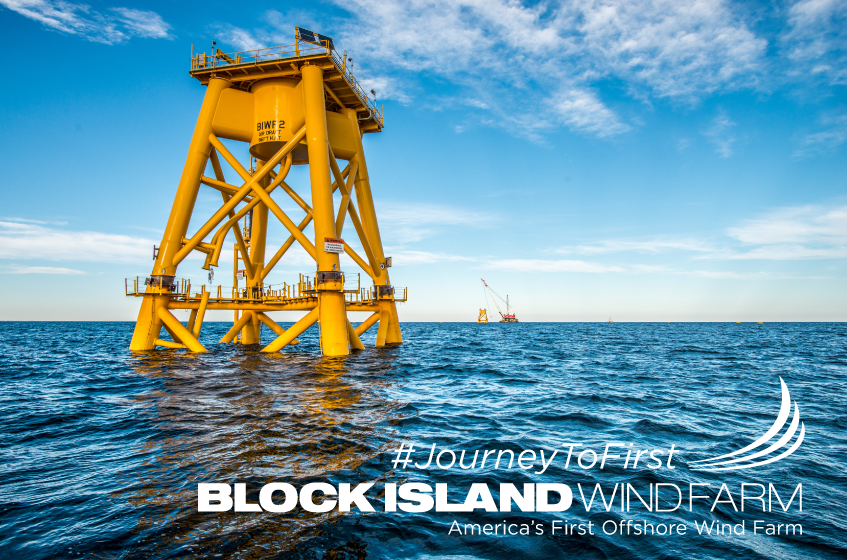 First offshore wind farm in the U.S
5 Turbines
30 – MW Capacity
Built in state waters off the coast of Rhode Island
[Speaker Notes: Controversial permitting process with Rhode Island PUC rejecting initial permit
Eventually approved permits once Gov. and General Assembly changed law regarding commercial reasonability of contract pricing]
Cuxhaven Port Transport of Offshore Foundations
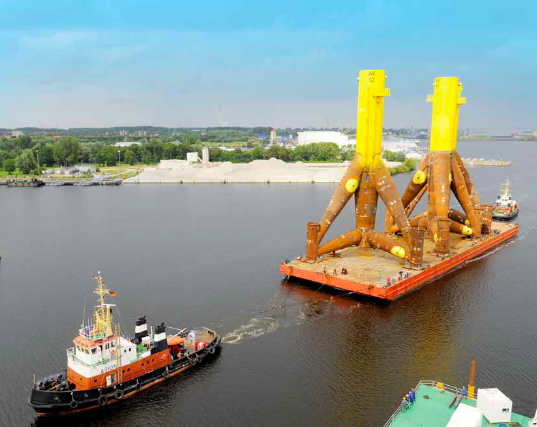 950 ton Tripods
34
Source: European Wind Energy Association (EWEA)
Gigantic Power Blades GmbH for Offshore Wind
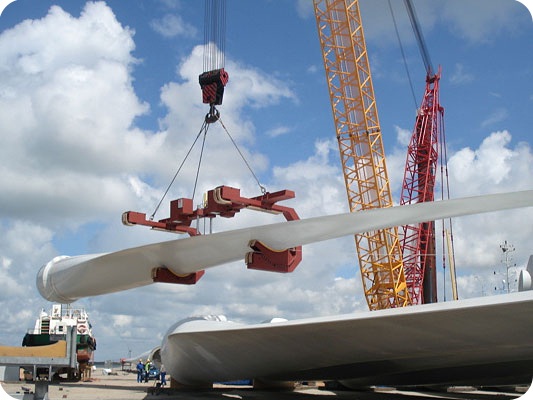 5 MW Turbine Blades
 200-ft long length
 16-tons weight each
 $120,000 of resin
 Lightning Protection
 1 Blade/Day = 80 people
35
Source: Global Wind Network (GLWN) USA
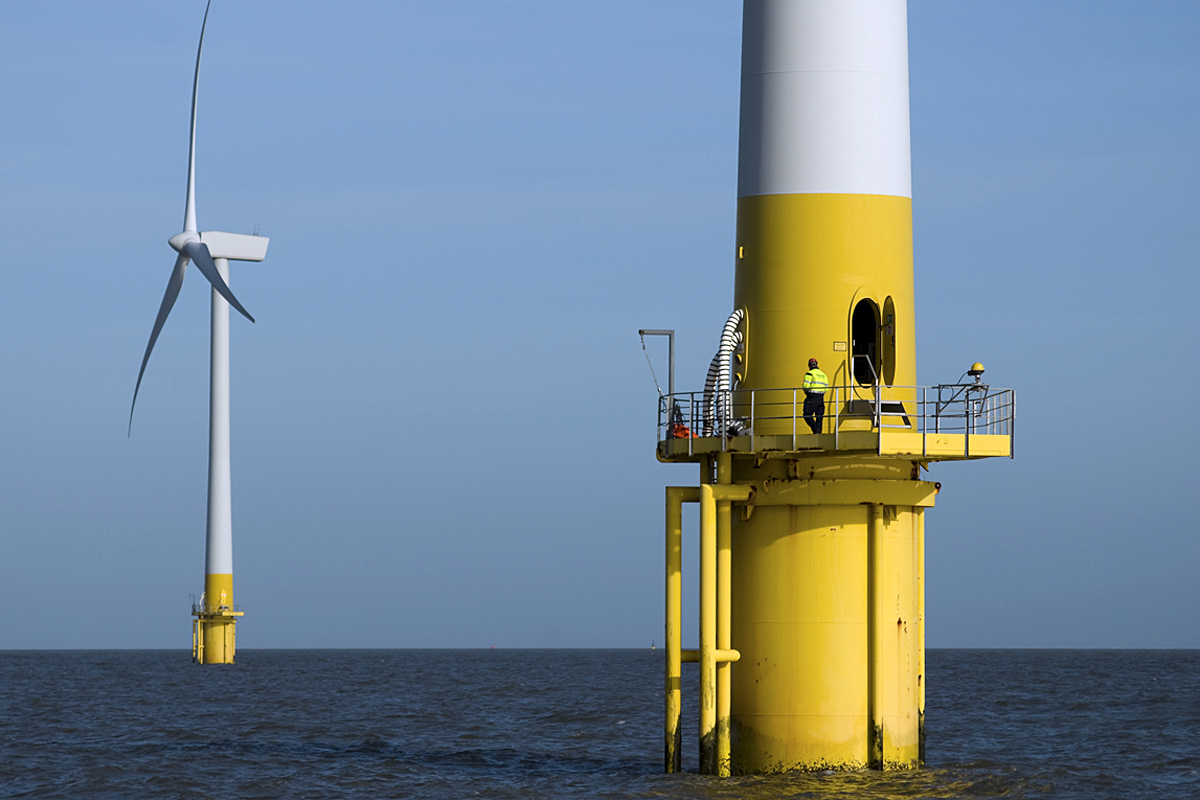 What couldthe futurehold?
36
Thank You.
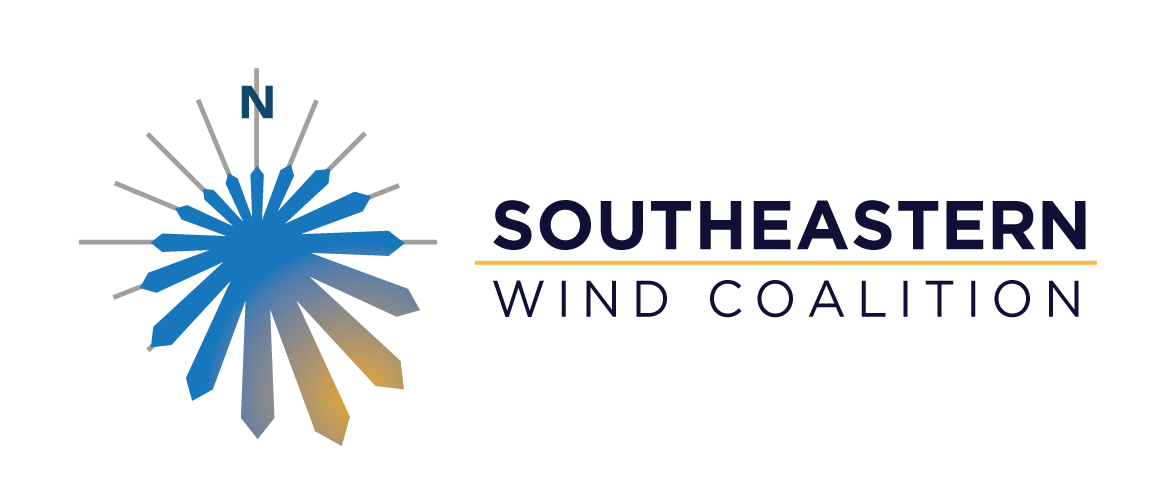 Katharine Kollins
katharinek@sewind.org
37
“Doing well is the result of doing good. That's what capitalism is all about.”
 
 - Ralph Waldo Emerson
38